Top 10 Länder nach Anzahl neuer Fälle in den letzten 7 Tagen
60.526.943 Fälle 
1.422.753 Todesfälle (2,35%)
Quelle: ECDC, Stand: 26.11.2020
7-Tages-Inzidenz pro 100.000 Einwohner
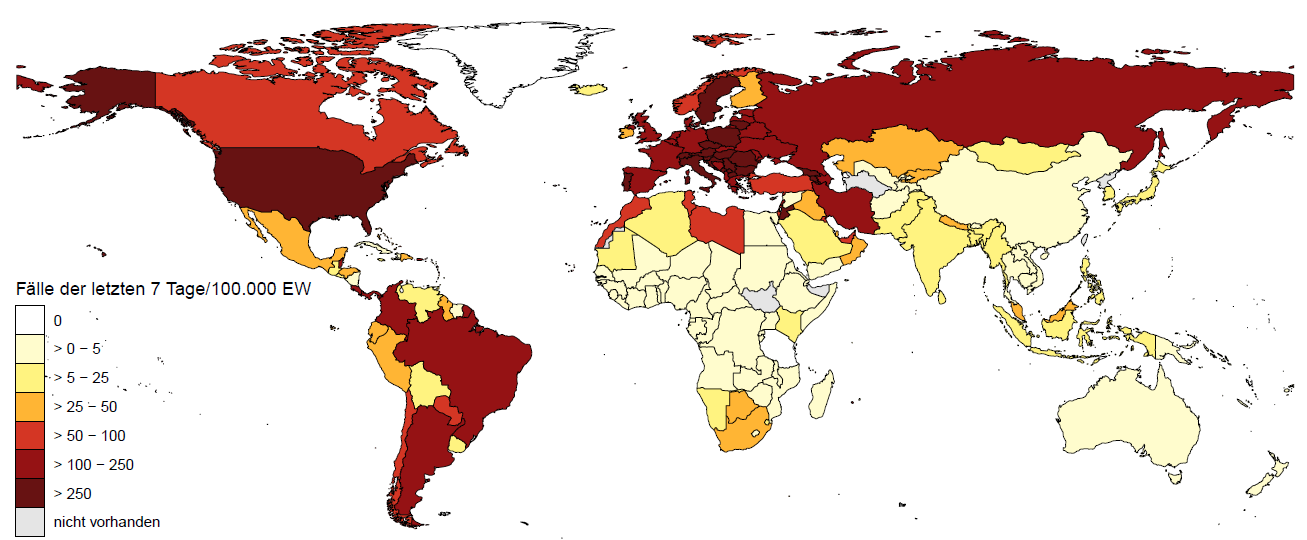 Europa (nicht EU/EWR/UK/CH)
80 Länder/Territorien mit einer 7-Tages-Inzidenz > 50 Fälle / 100.000 Ew.
Amerika
Asien
Afrika
Ozeanien
Quelle: ECDC, Stand: 26.11.2020
7-Tages-Inzidenz pro 100.000 Einwohner – EU/EWR/UK/CH
Europa (EU/EWR/UK/CH)
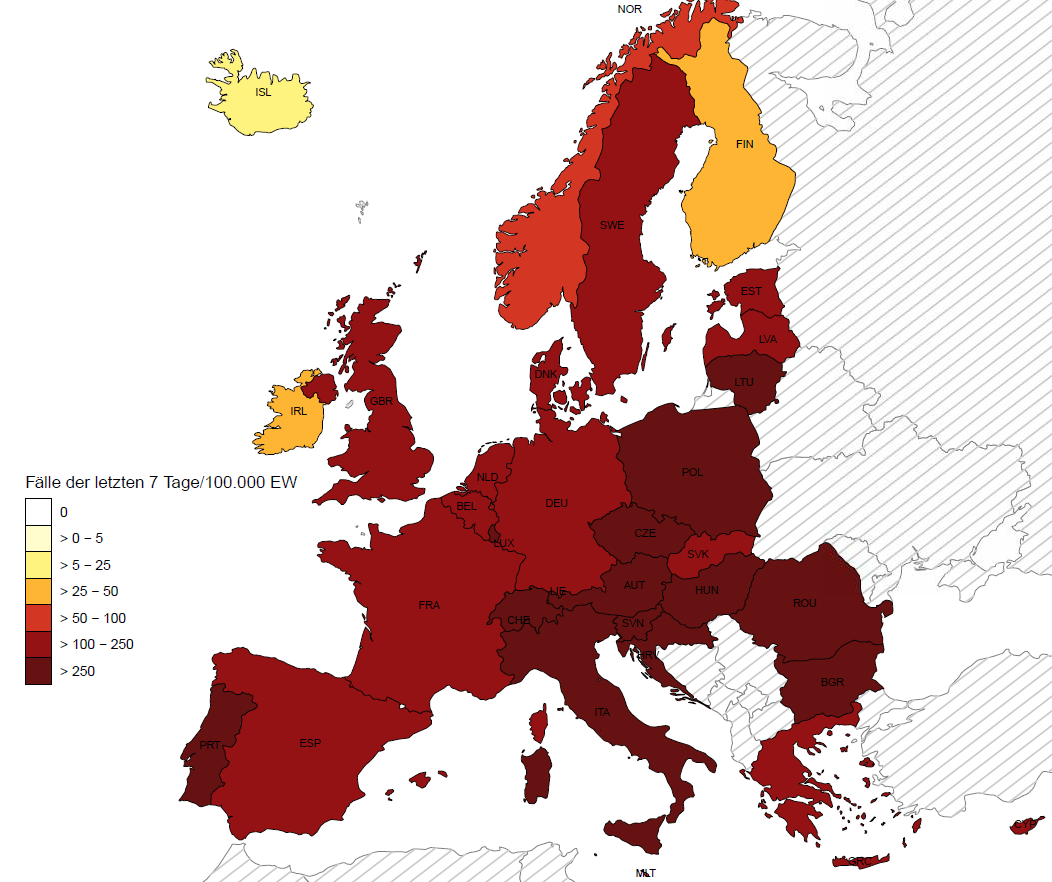 Quelle: ECDC, Stand: 26.11.2020
Todesfälle in den letzten 7 Tagen pro 1 Mio. Einwohner
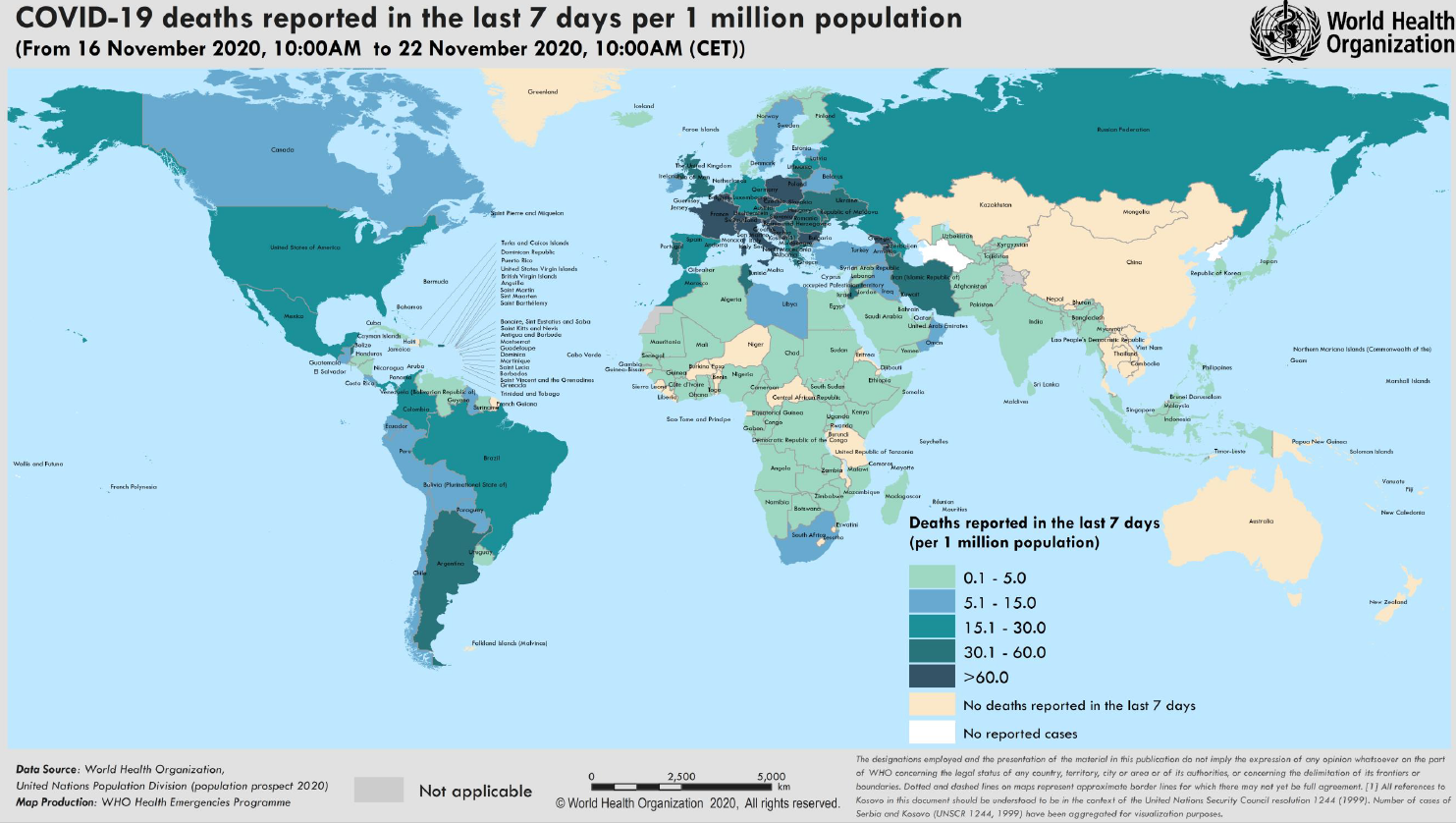 Quelle: WHO GOARN, Stand: 22.11.2020
Zusammenfassung und News
Weltweite Verteilung der neuen Fälle in den letzten 7T: Amerika 41,9%, Europa 40%, Asien 15,4%, Afrika 2,2%, Ozeanien 0,03% 
Weltweite Verteilung der neuen Todesfälle in den letzten 7T: Europa 50%, Amerika 33,2%, Asien 14,8%, Afrika 3,1%, Ozeanien 0,02%

Afrika:
Fallzahlen nach wie vor relativ niedrig; Region AFRO meldete in der vergangenen Woche den höchsten Anstieg an neuen Fällen (15%) und Todesfällen (30%)
Auch in Nordafrika steigende tägliche Neuinfektionen (Marokko, Tunesien, Libyen) 
Amerika:
Amerika (PAHO) meldete in der letzten Woche mehr als 1,5 Mio. neue Fälle; Die höchste wöchentliche Zahl seit Beginn der Pandemie
Europa: 
Weiterhin größter Anteil der Todesfälle in den letzten 7 Tagen, Zahl der Neuinfektionen insgesamt etwas rückläufig, Todesfälle im Vergleich zur Vorwoche weiterhin ansteigend